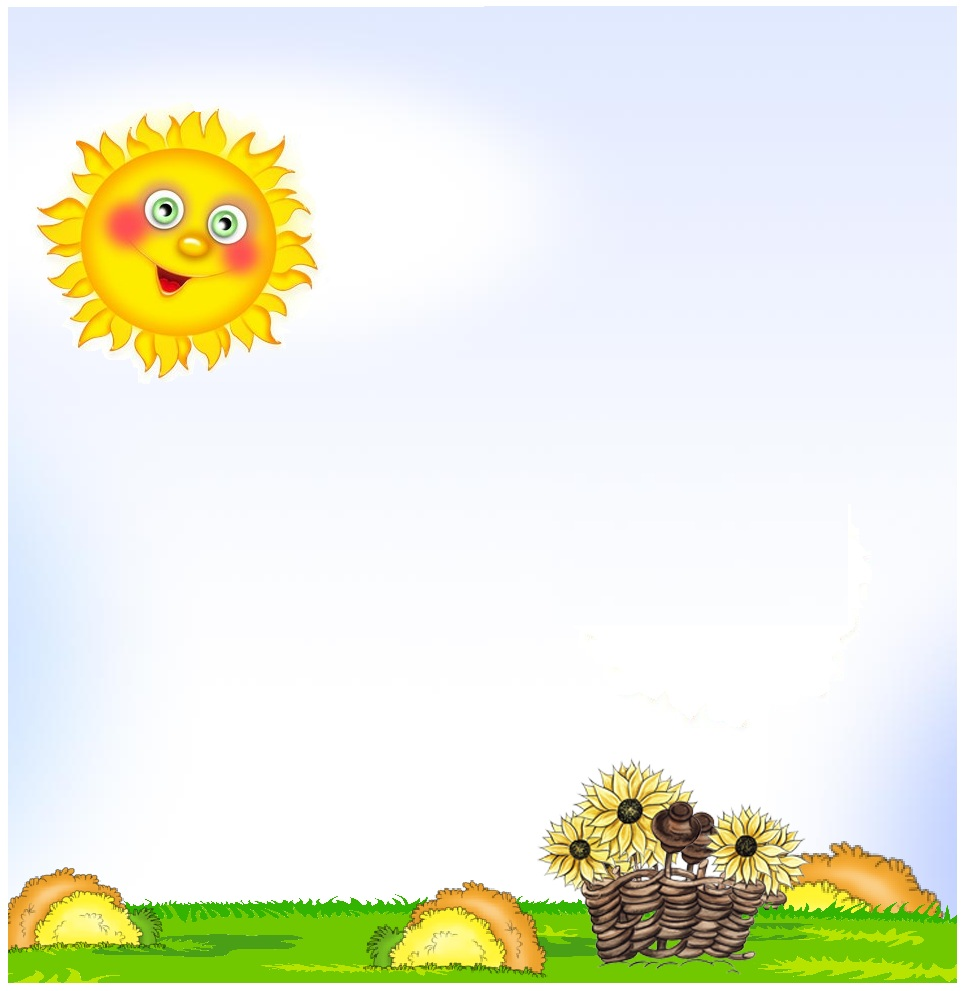 Русский язык согласные  звуки и буквы1 «В» класс
Презентацию подготовила учитель 
МОУ СОШ №4
Денисенкова  Лариса   Николаевна
2013 г.
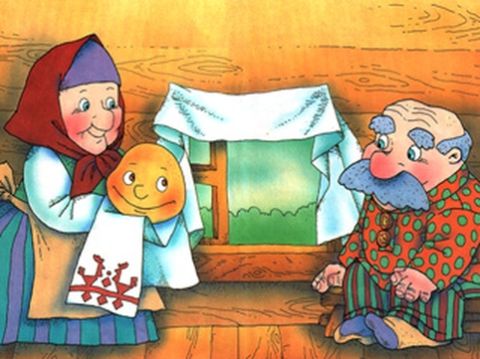 Словарные слова
Проверь себя
ЦЕЛЬ УРОКА :
Повторить…


Выяснить…
И покатился Колобок дальше по дорожке
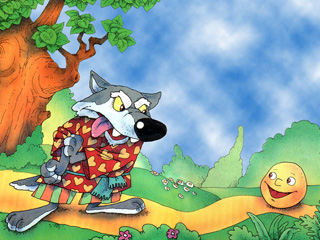 Какие бывают согласные звуки?
[б] [в] [г] [д] [з] [к] [л] [м] [н] [п] [р] [с] [т] [ф] [х]  
[ж] [ш] [ц]
Твердые
[б] [в] [г] [д] [з] [к] [л] [м] [н] [п] [р] [с] [т] [ф] [х] 
[ч] [щ] [й] 
Мягкие
Согласные звуки
Звонкие 
[м] [н] [р] [л] [й’] [м‘] [н‘] [р‘] [л‘]
[б]  - [п] 
[в]  - [ф]
[г]  - [к]
[д]  - [т]
[ж]  - [ш]
[з]  - [с]
Глухие
[х] [ц] [ч] [щ] [х’]
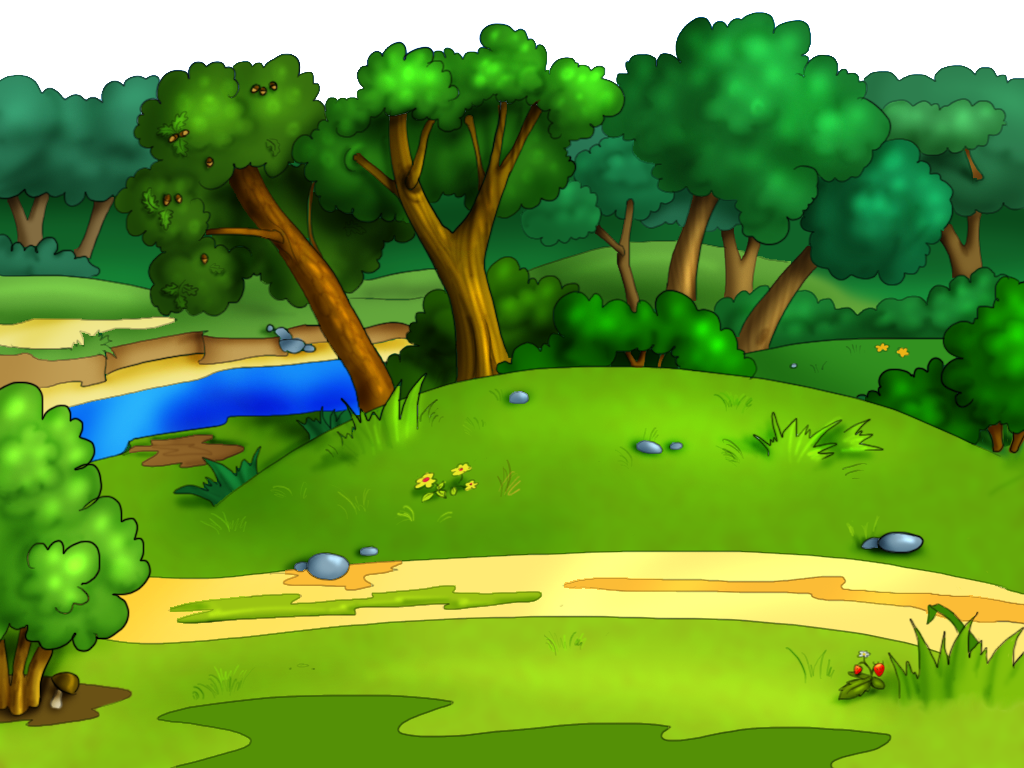 А навстречу ему медведь
ПРОВЕРЬ  СЕБЯ
/
Экология – наука о человеке и окружающей среде. 
        /
Экзамен по русскому языку будет трудным.
МОЛОДЦЫ!   СПАСИБО ЗА УРОК!
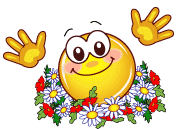